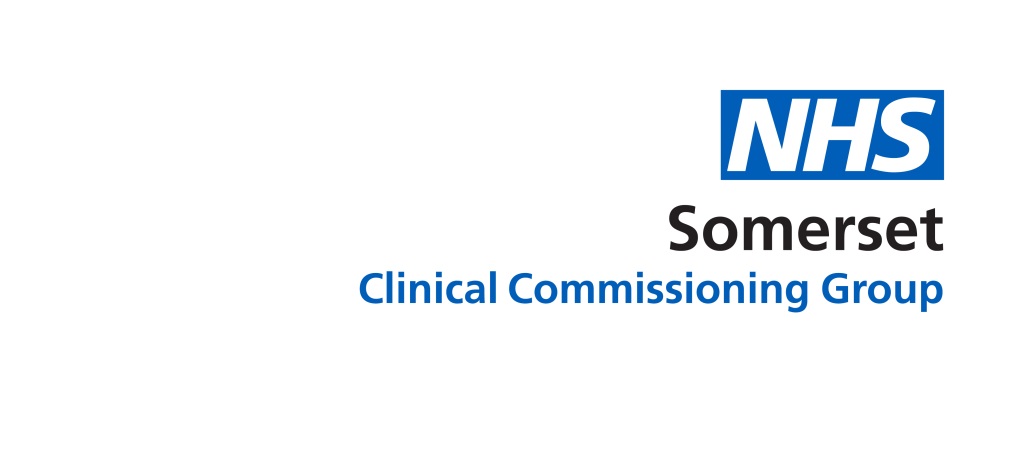 New evening 
and weekend 
GP services
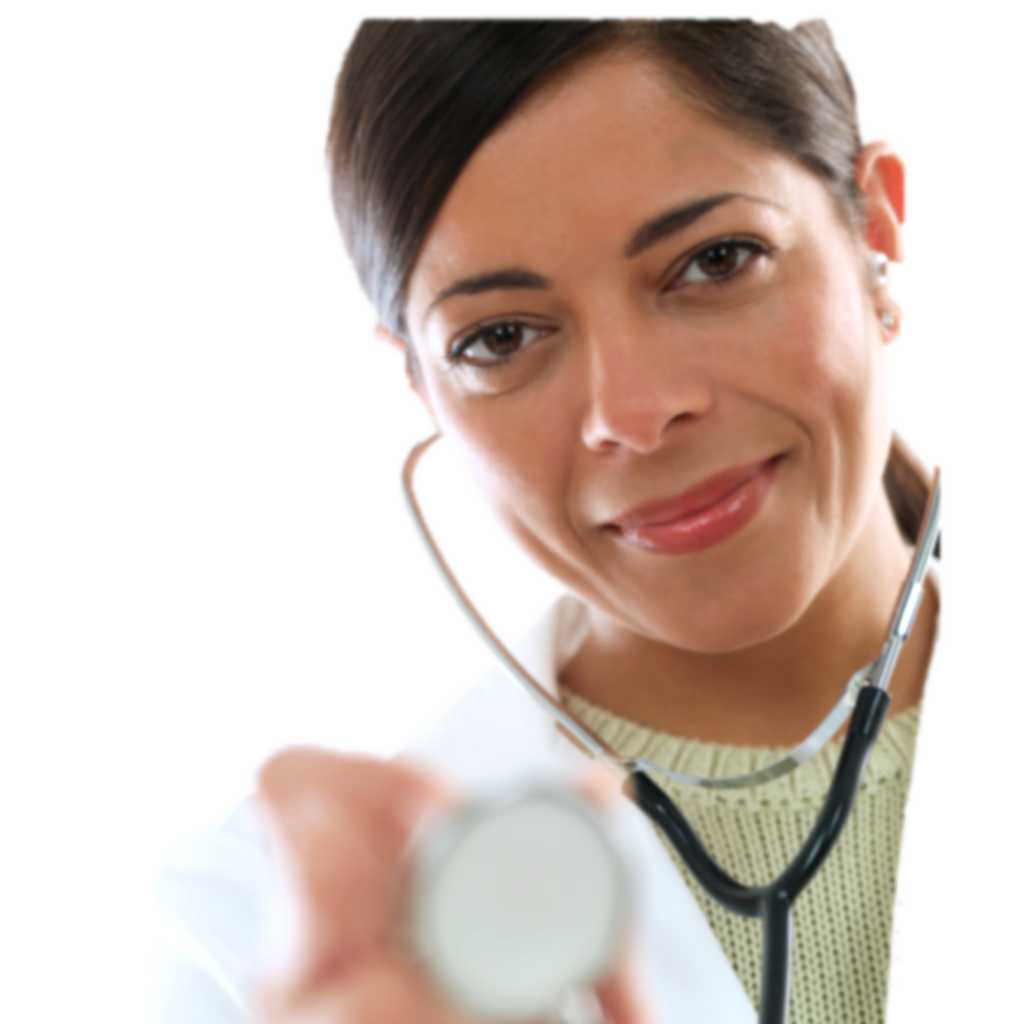 You can now access primary care appointments in the evening and at the weekend if you are registered at a Somerset GP practice.
Local groups of practices are working together to deliver improved access to routine appointments if you need to see a primary care clinician in the evening or weekend.
You can book one of these appointments by talking to the receptionist at your registered practice during  opening hours.
If you or your family members become ill overnight or at the weekend and need medical advice outside of opening times, you should continue to call NHS 111.